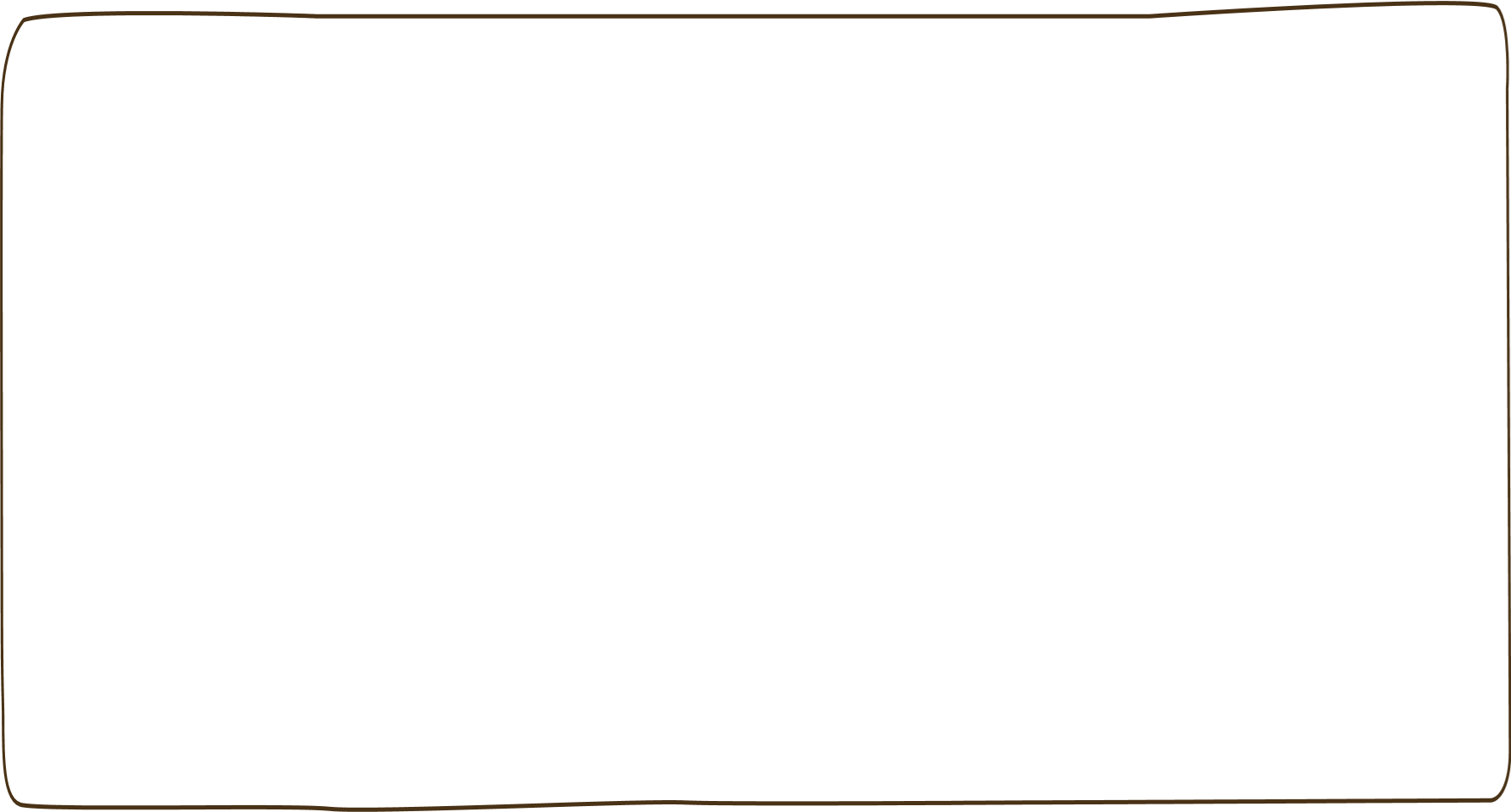 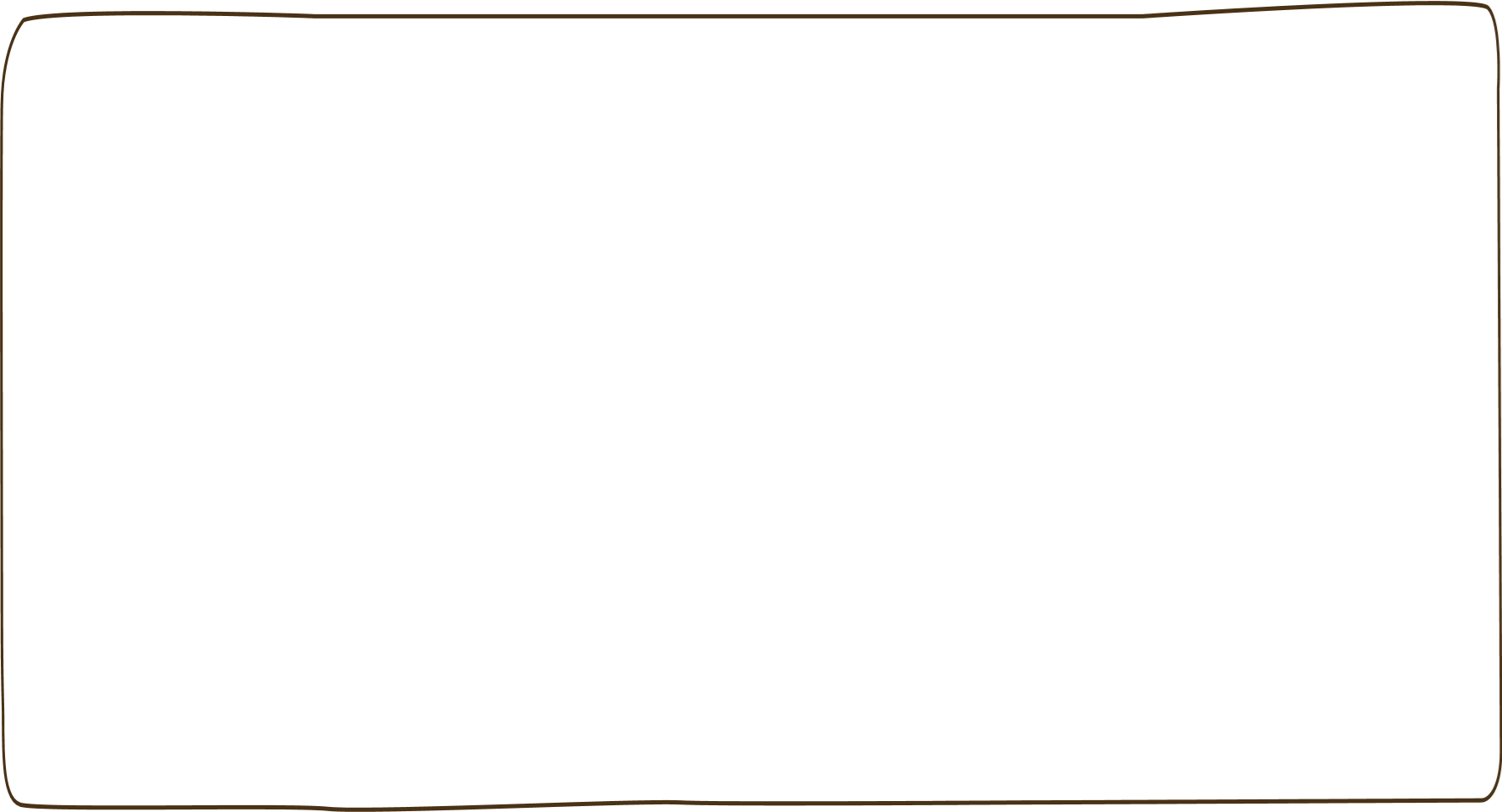 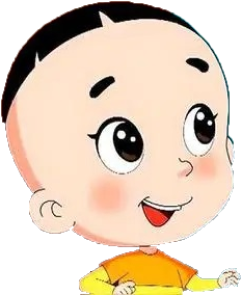 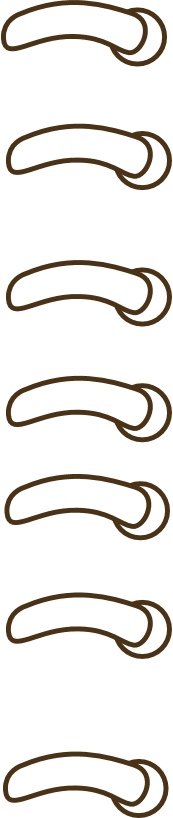 认识图形（一）

溧阳市燕湖小学 彭 琪
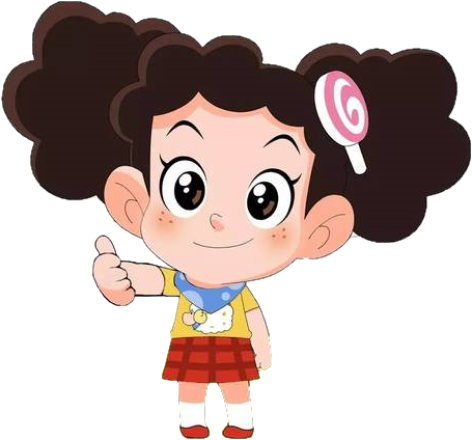 搭一搭
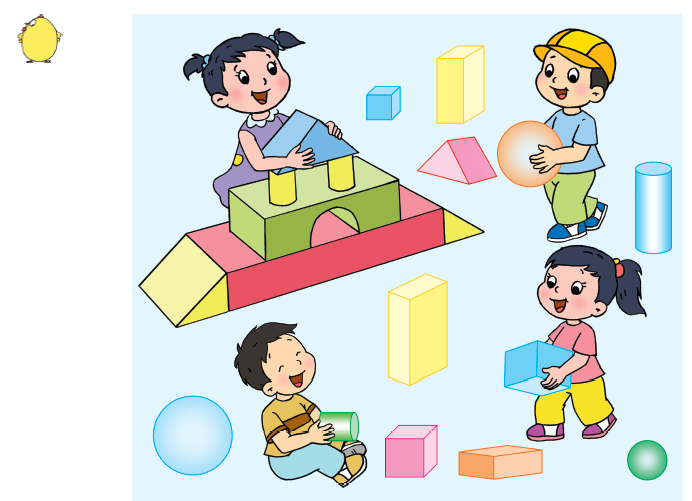 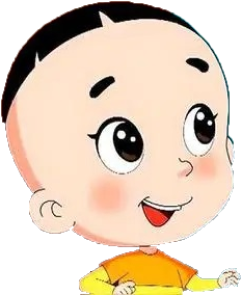 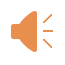 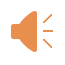 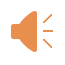 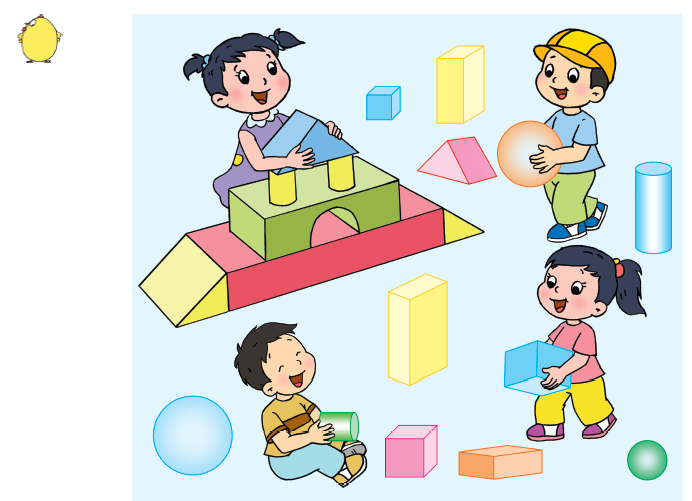 分一分
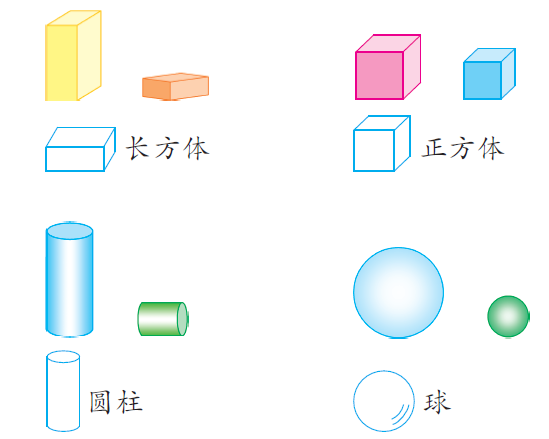 正方体
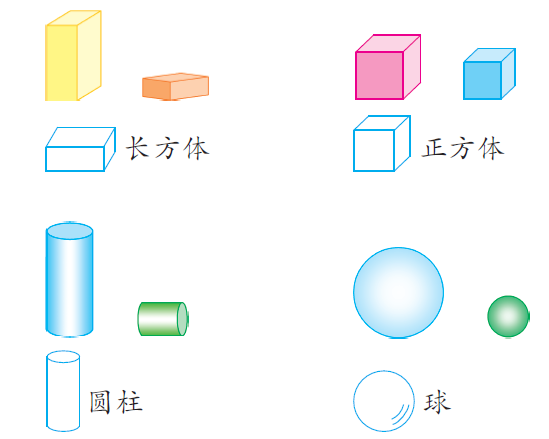 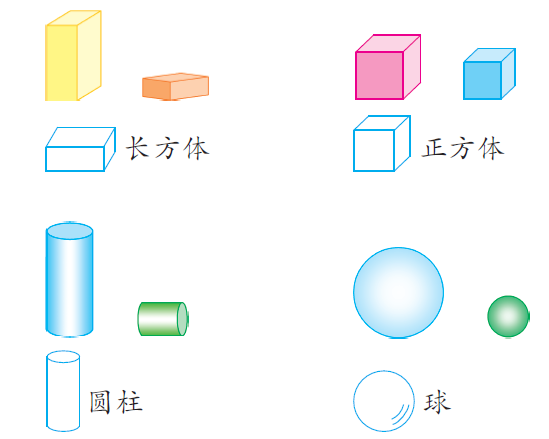 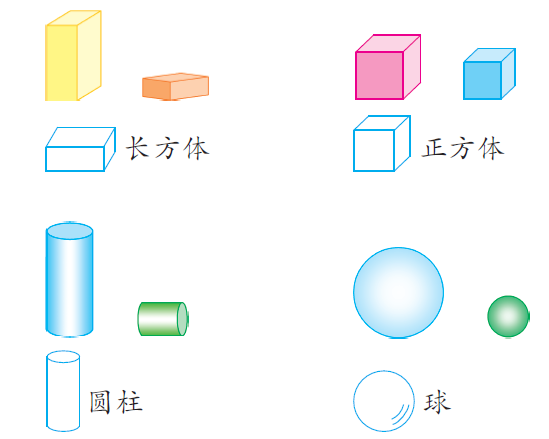 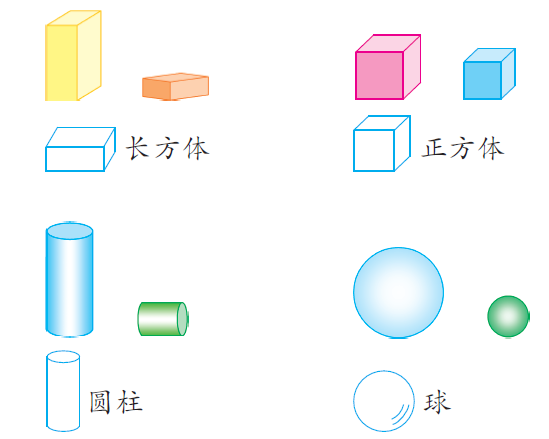 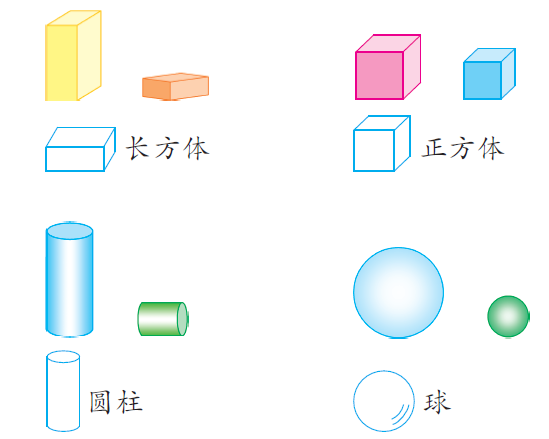 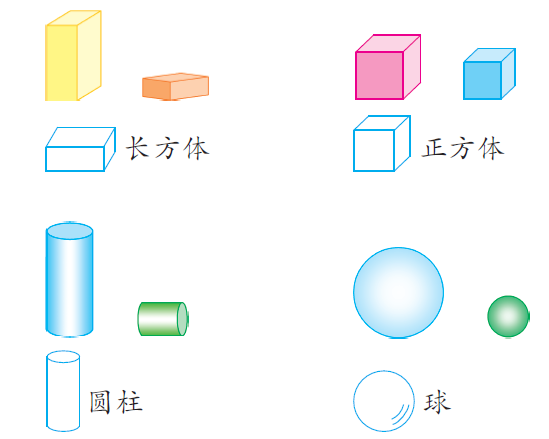 长方体
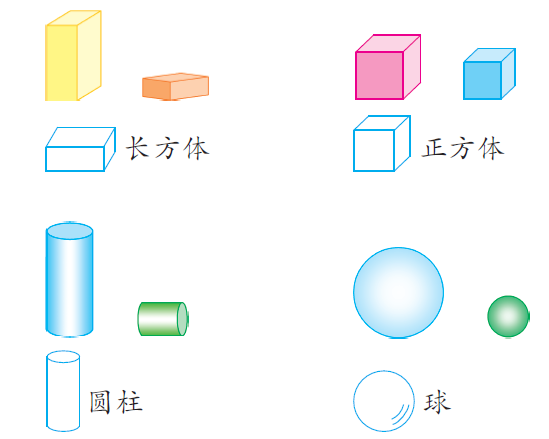 圆柱
球
摸一摸
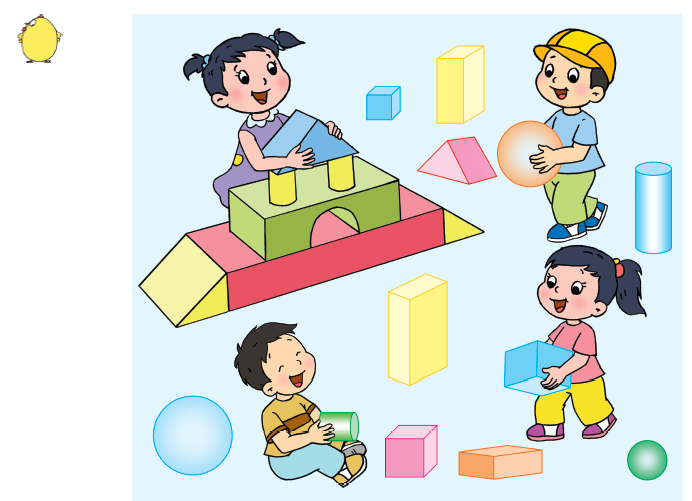 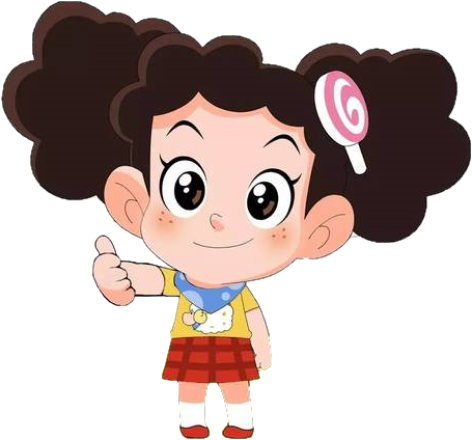 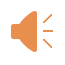 1.
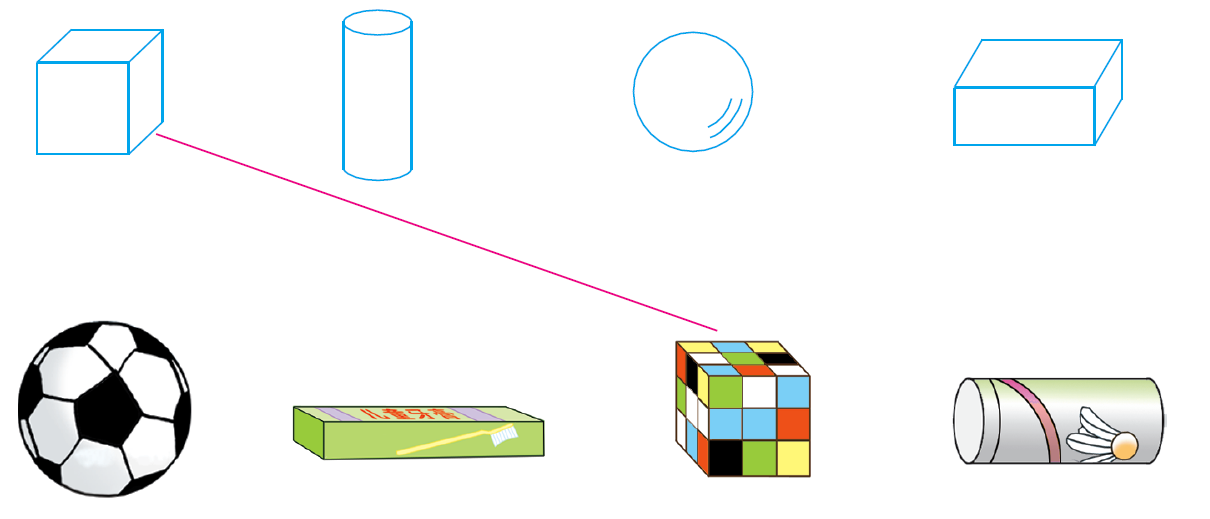 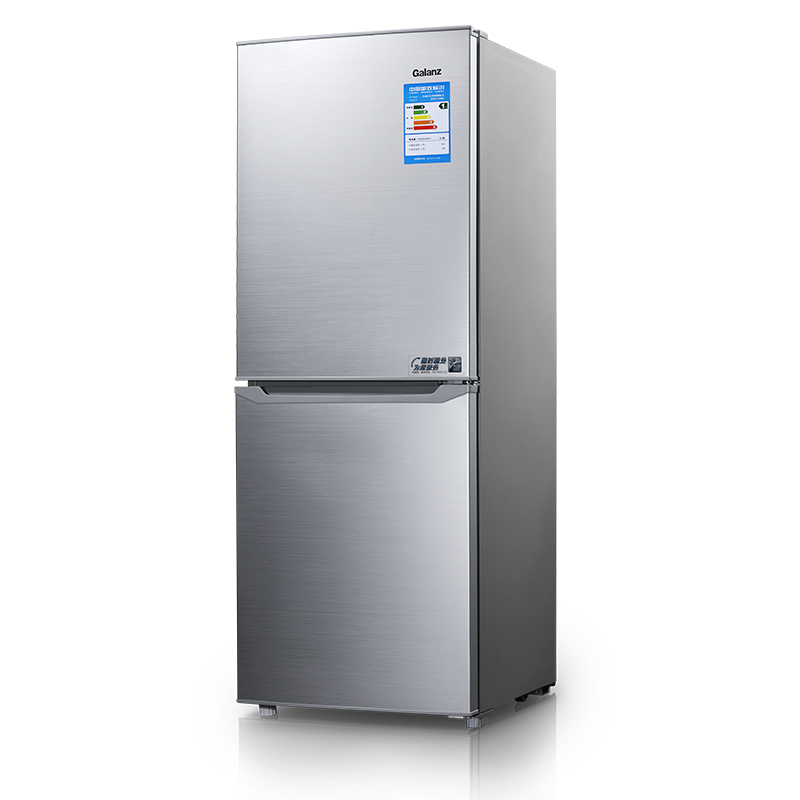 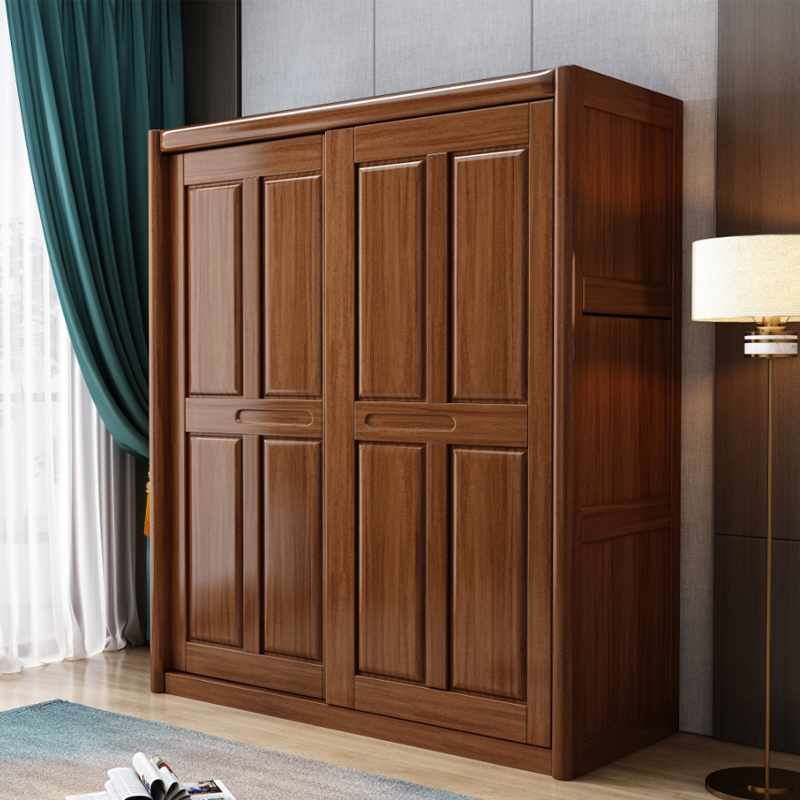 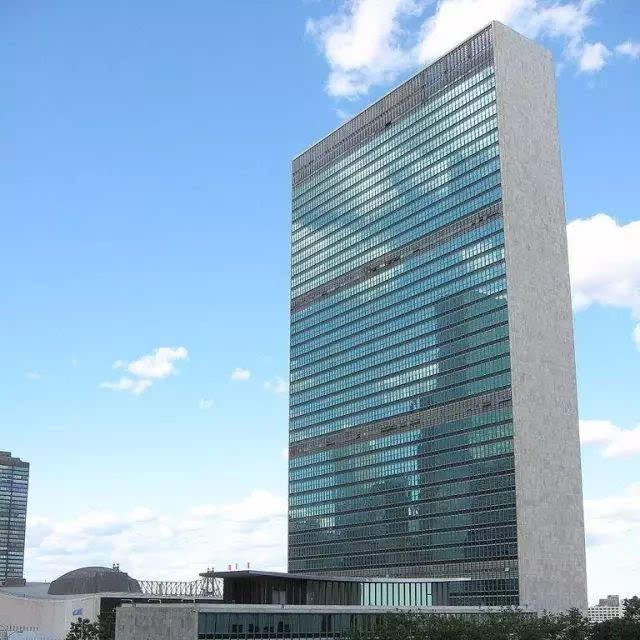 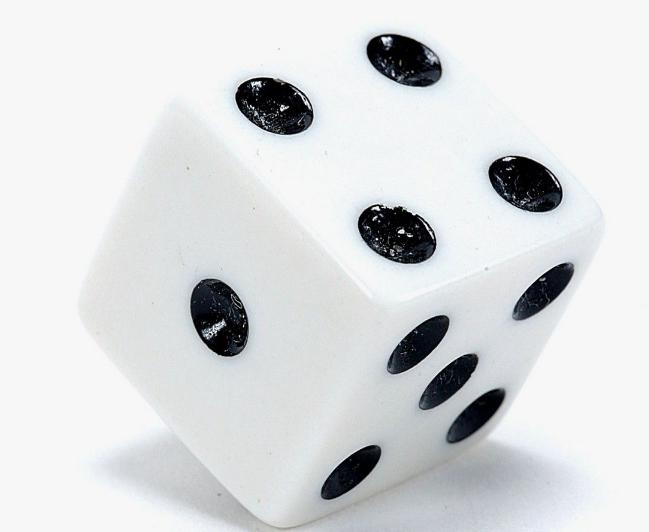 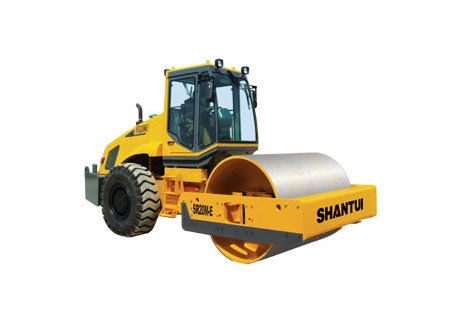 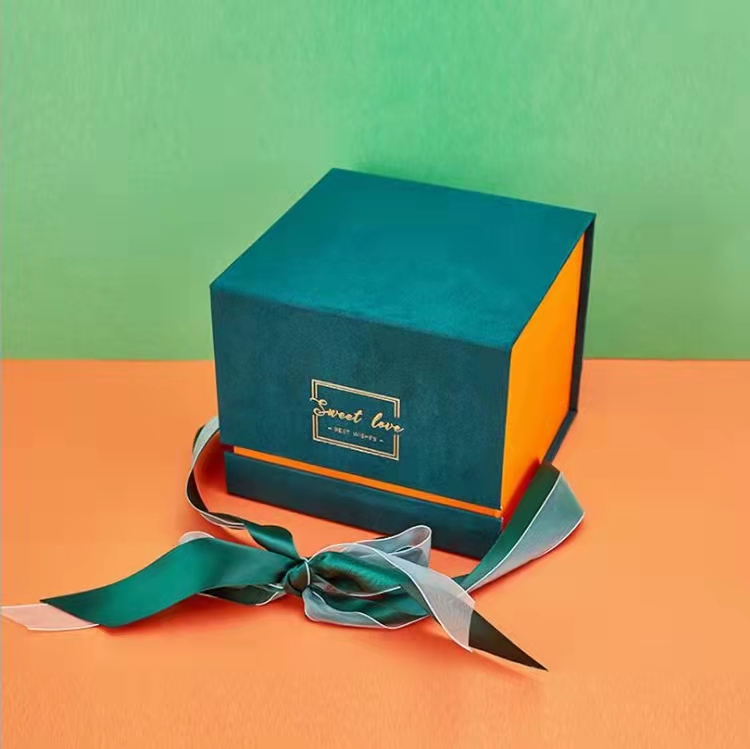 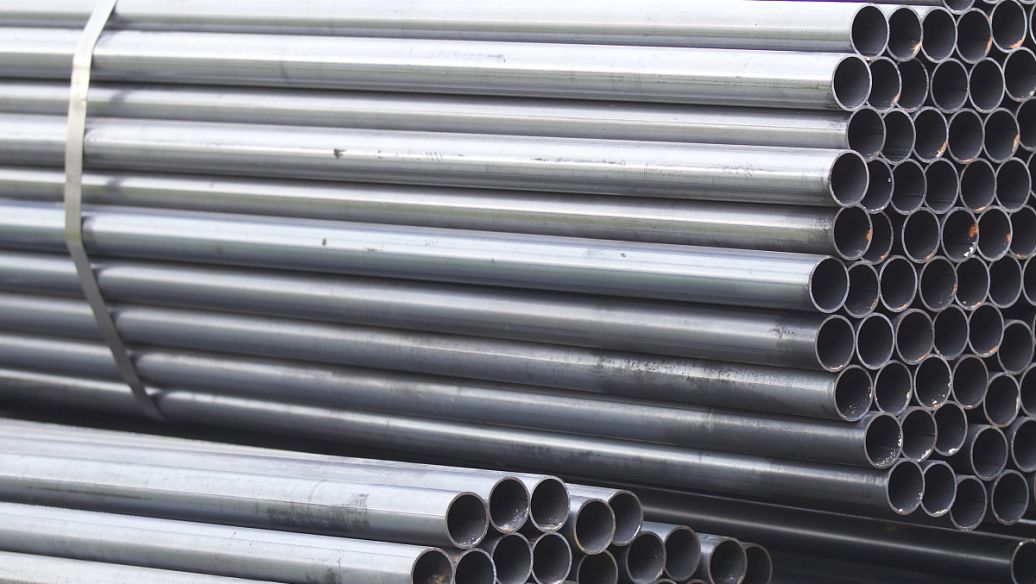 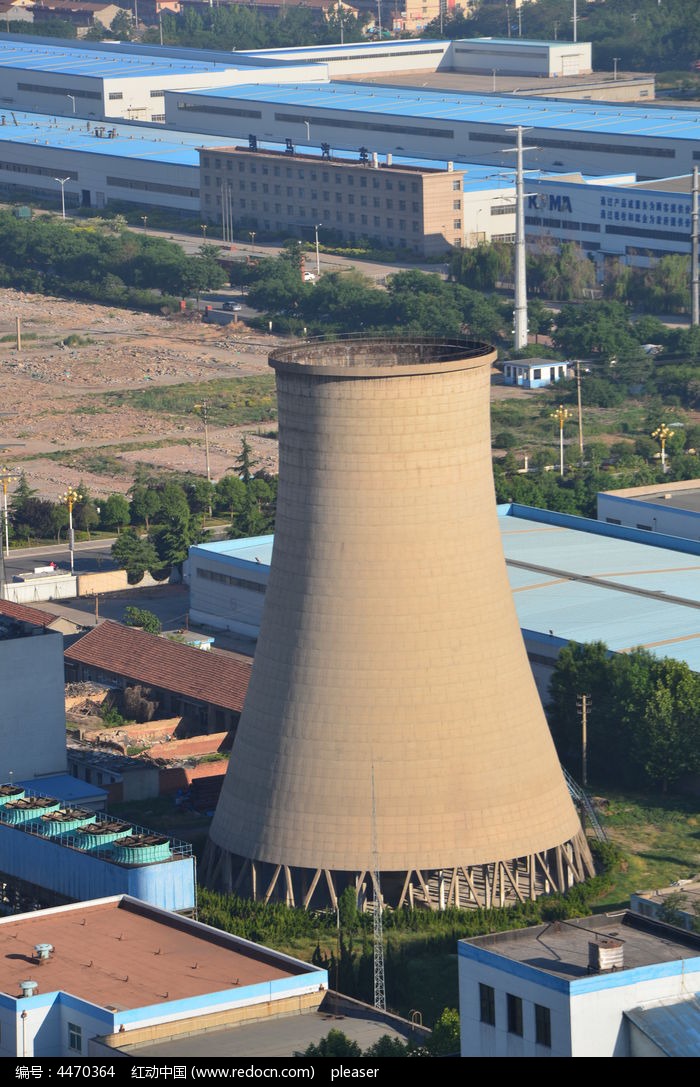 2.
√
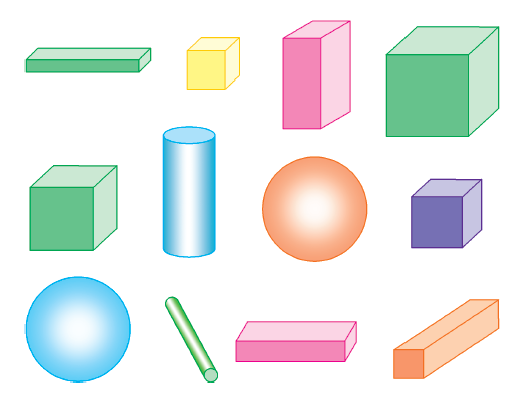 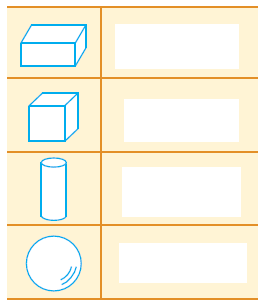 √
（   ）个
4
（   ）个
4
（   ）个
2
√
√
2
（   ）个
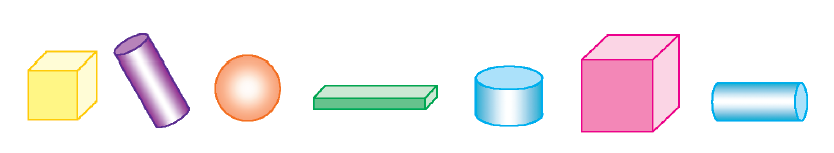 3.
（1）从左数起，第（   ）个是    ，第（   ）个和第（   ）  
     是    。
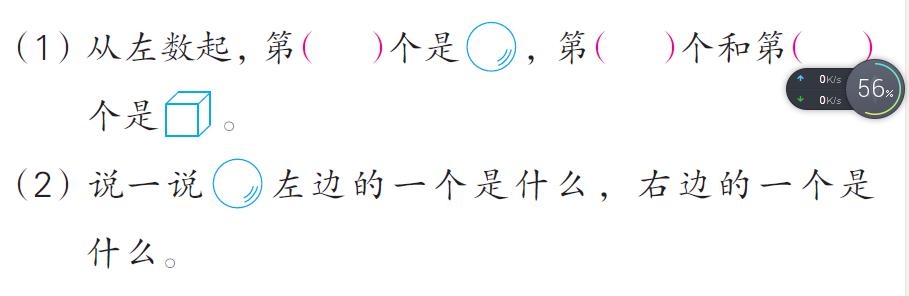 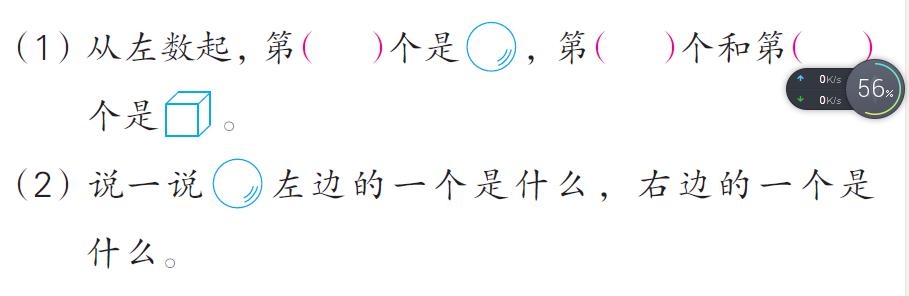 3
1
6
（2）说一说     左边的一个是什么，右边的一个是什么。
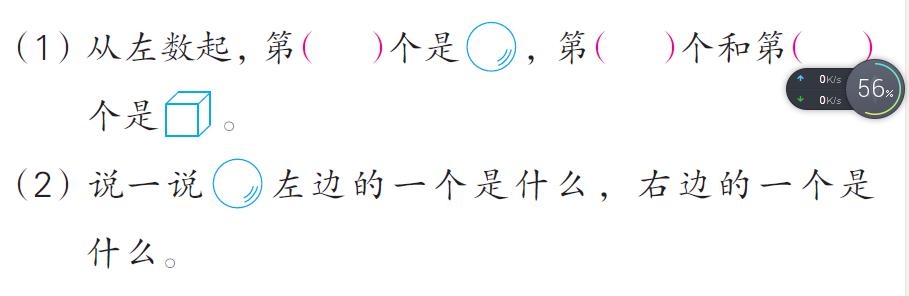 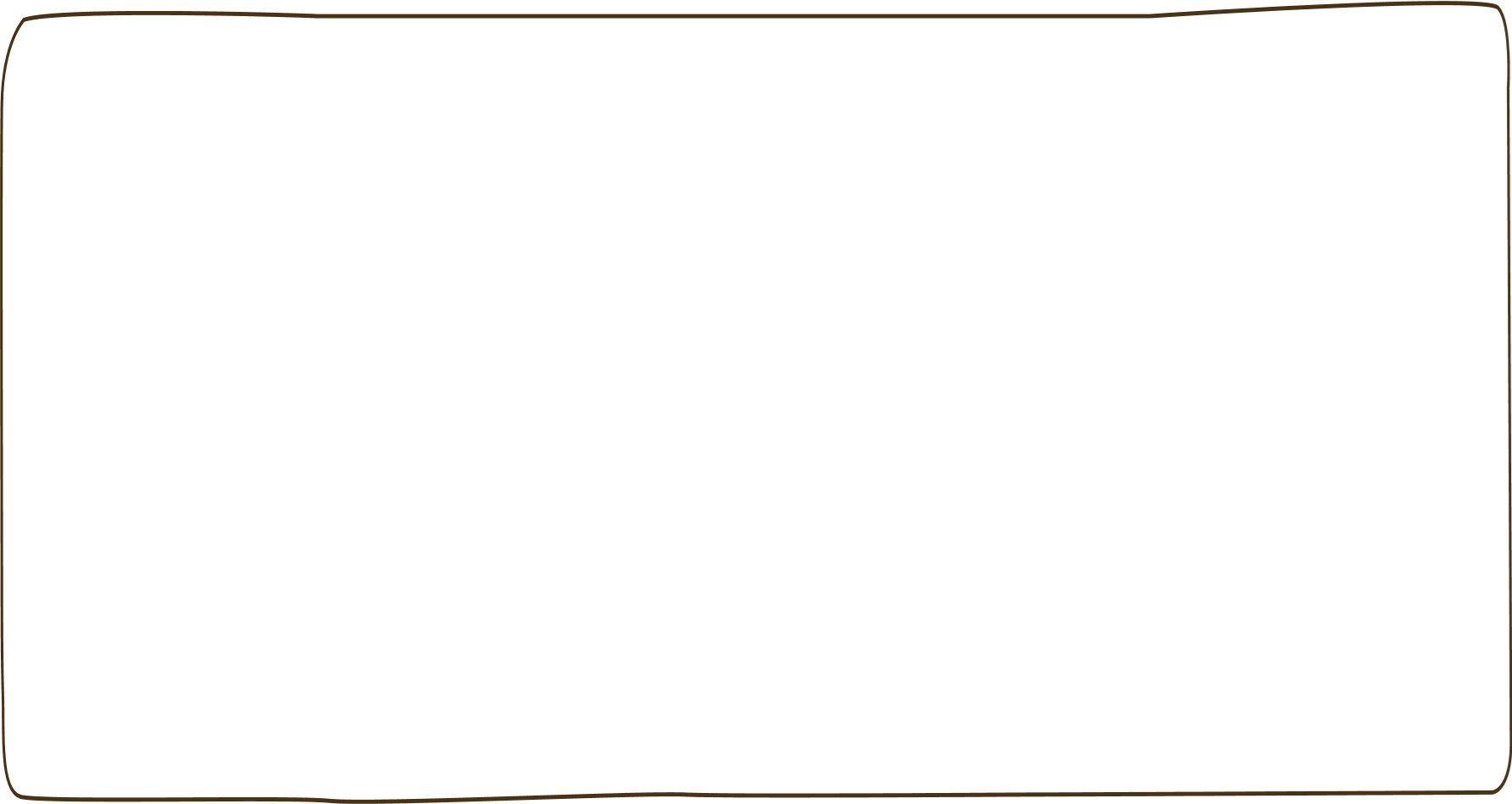 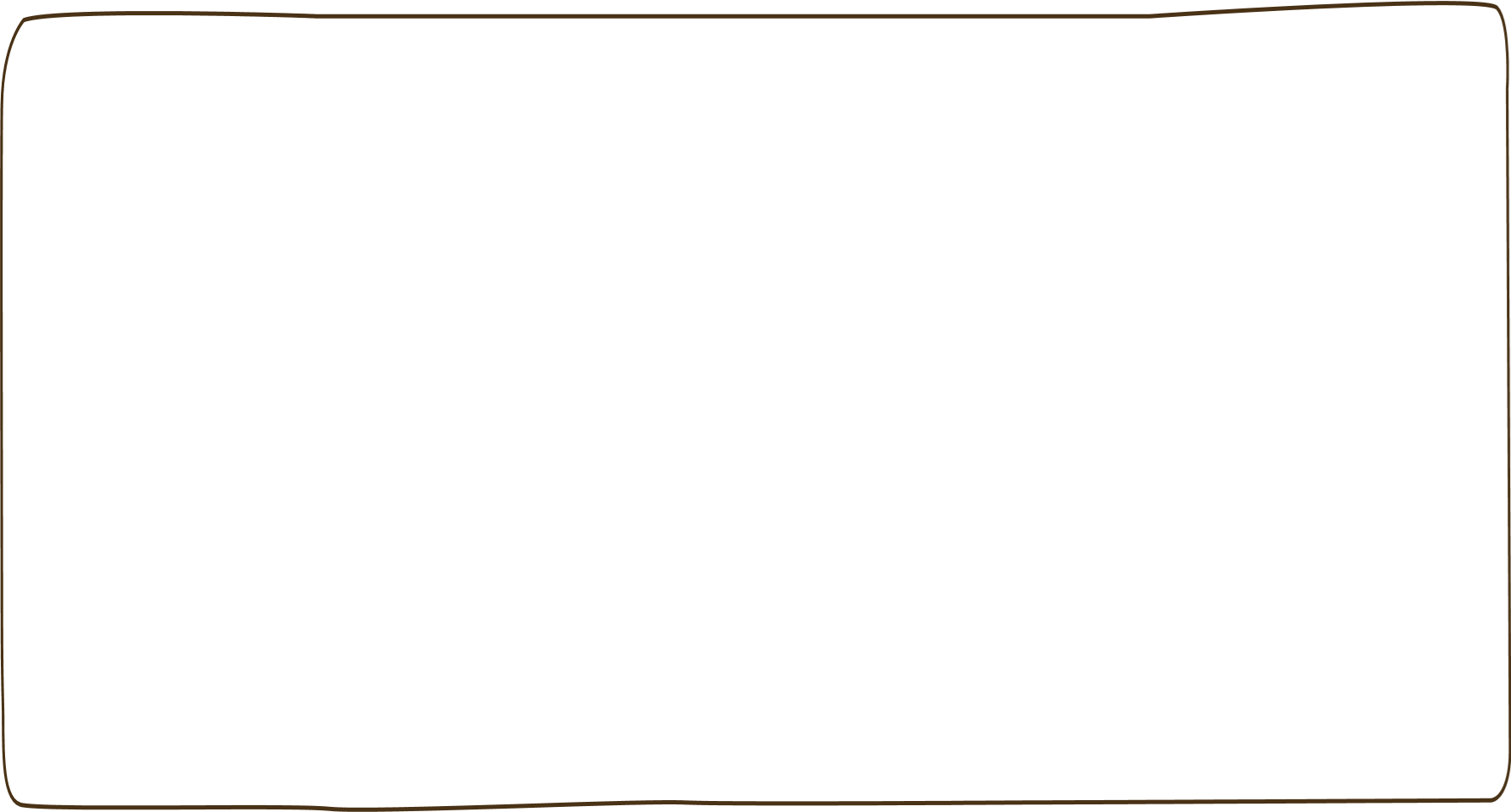 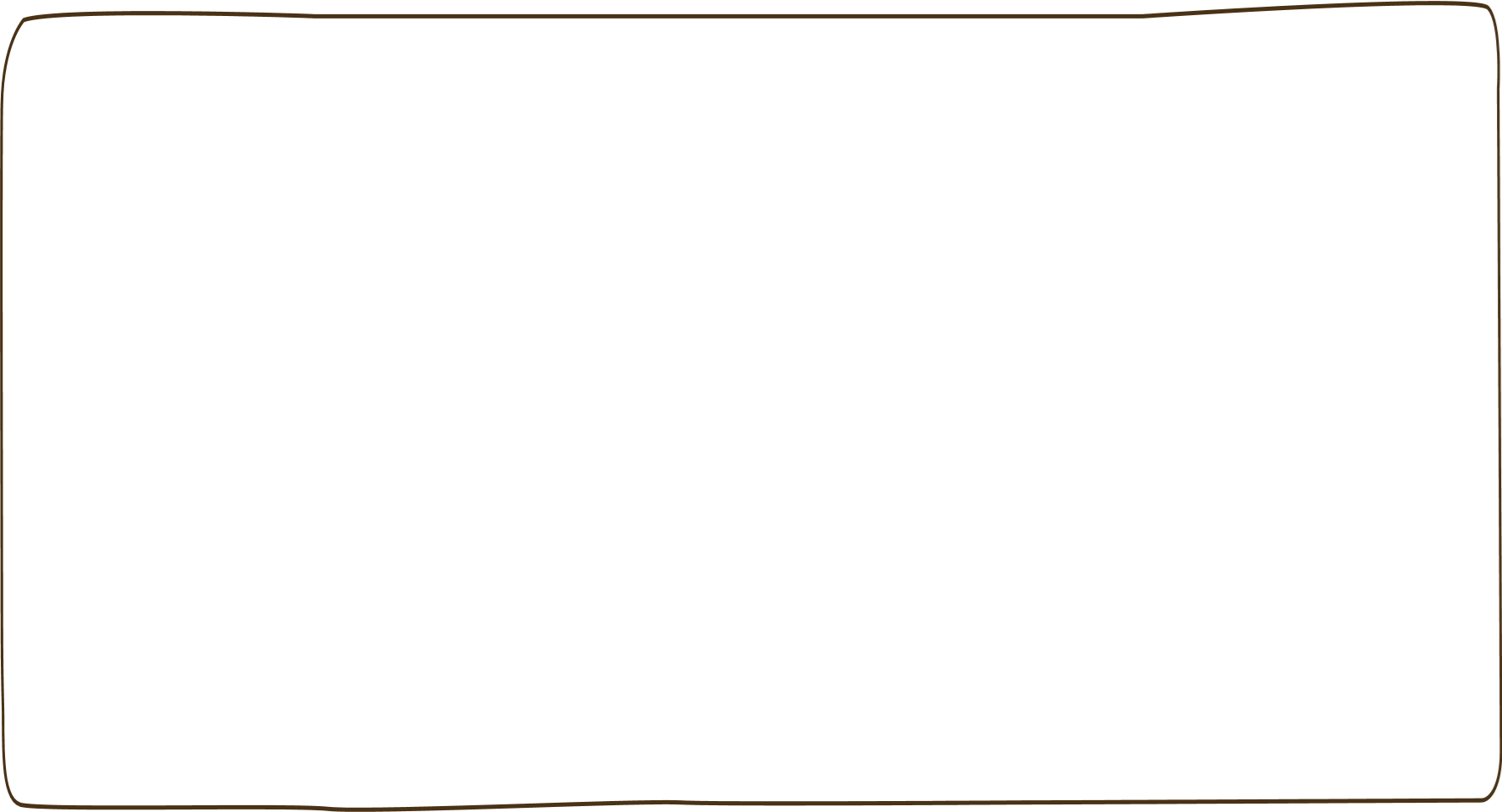 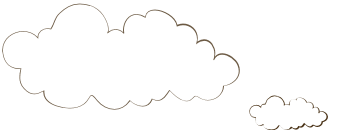 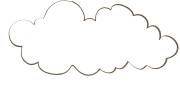 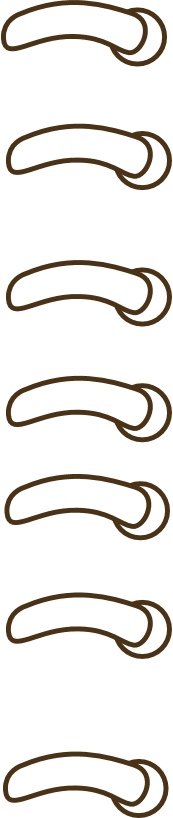 感谢观看！
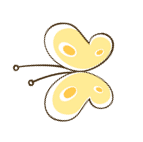 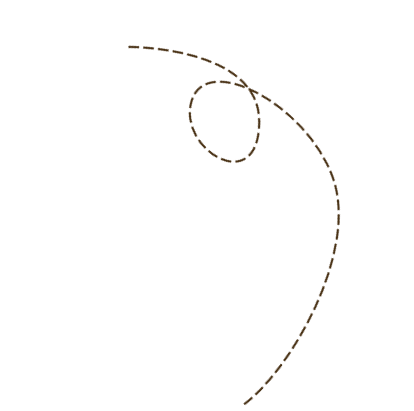 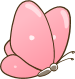 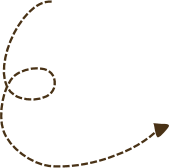 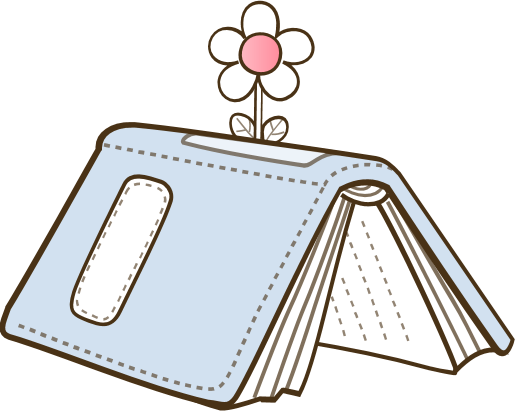 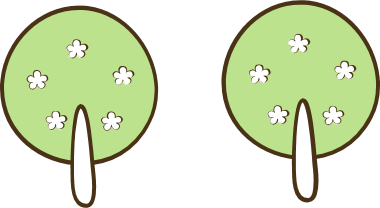